The Danger of a Single Story - Privilege
23 November 2020
Learning Objectives (BC Curriculum)
Identify periods of progress and decline, and identify key turning points that marked periods of continuity or change
Assess the significance of people, places, events, or developments at particular times and places

Understand the concept of privilege and how it applies to media. 

Reflect upon own experiences of privilege.
Option #1. Privilege Walk
Activity Instructions

Privilege Walk Video
[Speaker Notes: Grades 8-10

Option 1. Either play the walk with the class or you can watch the video instead. Then debrief using the questions on the instructions sheet.]
Option #2. Privilege Basket Game
Activity Instructions
[Speaker Notes: Grades 6-8
This is a different activity which could be played with younger grades.]
What is Privilege?
Privilege refers to the advantages that come from being part of the dominant group in society. 

This can be dangerous because it helps to promote a single story.
[Speaker Notes: Discussion? 
https://www.sprc.org/scope/racial-ethnic-disparities
Give your own examples of privilege as you see fit for your class.]
What is Privilege?
When we think of racism and discrimination, we often think about deliberate acts towards a disadvantaged group - hurtful words, tasteless jokes, exclusion from work or school, and so on. But it can easily take the form of advantages given to members of a more advantaged group. 

Unlike those forms of discrimination, these advantages may go unnoticed by members of an advantaged group.
Privilege in our Lives
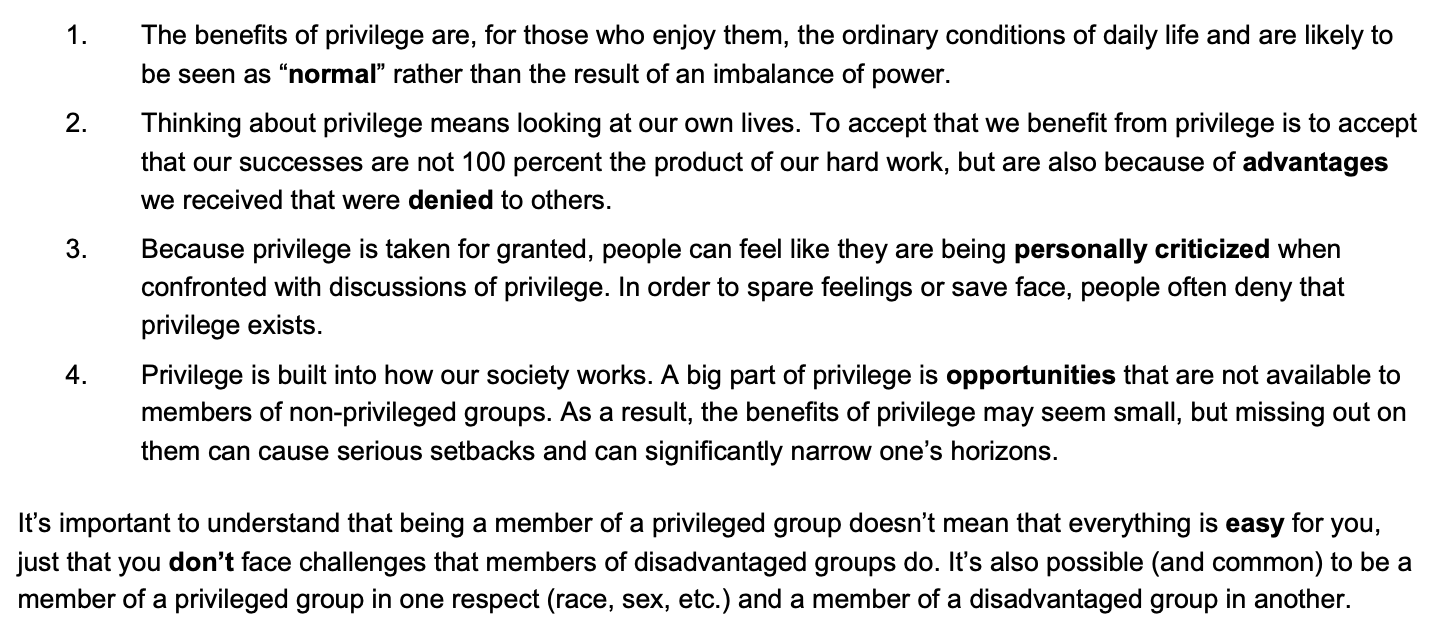 Privilege in the Media
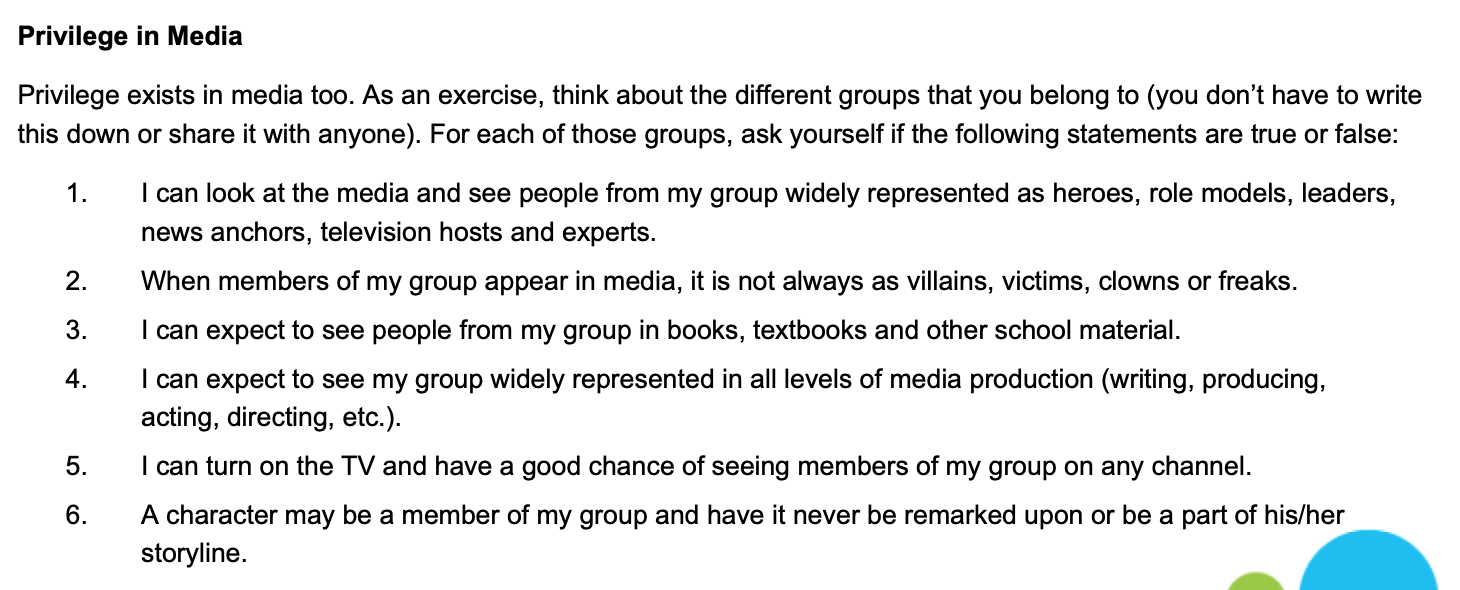 Privilege in the Media
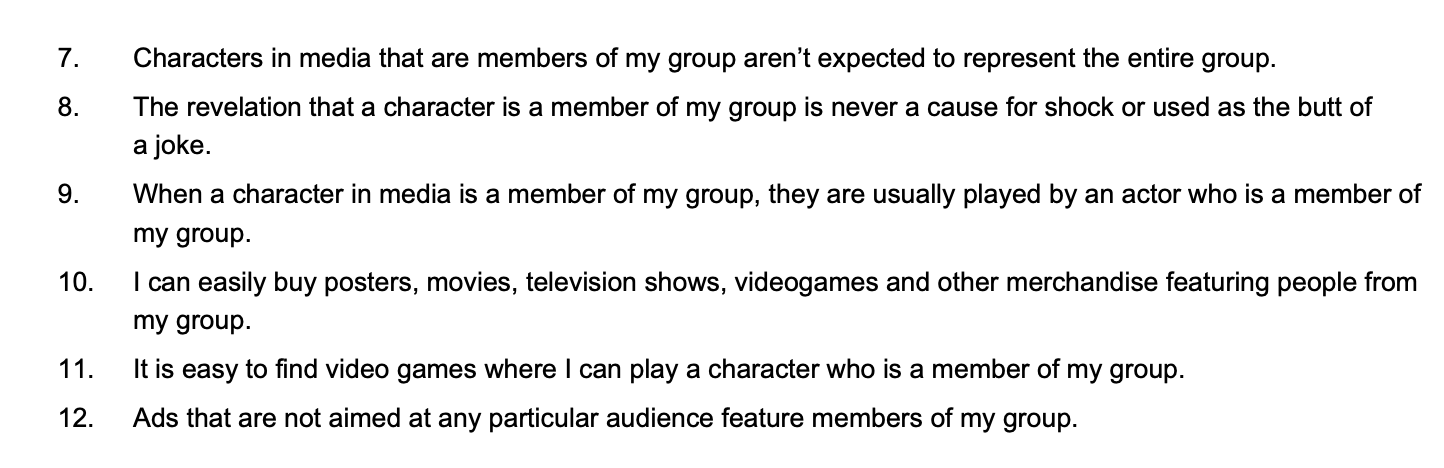 Taking Action: What can we do?
We can’t get rid of our privileges on our own., but we can become more aware of them and work to change the systems that privilege some groups and disadvantage others. 

What do you think we can do?
[Speaker Notes: Brainstorm ideas with the class]
Taking Action: What can we do?
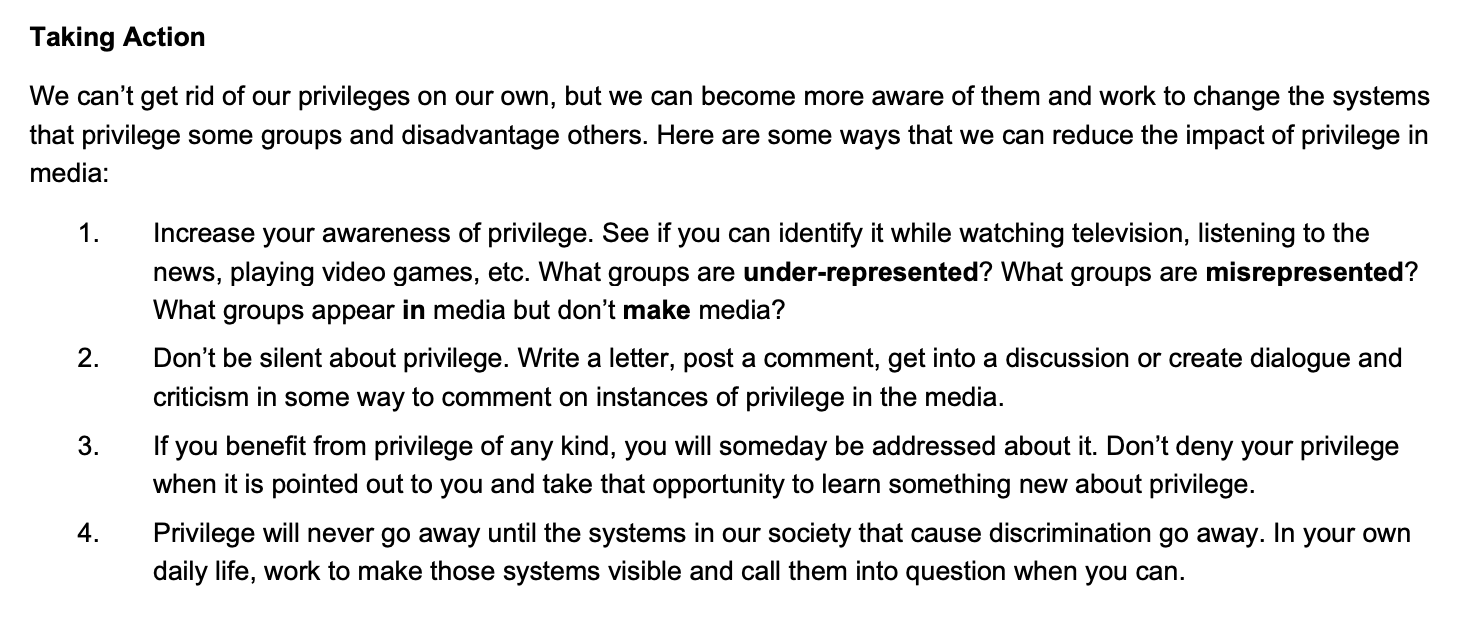 [Speaker Notes: Brainstorm ideas with the class]
Exit Card
List one thing that you learned today about privilege. 
What are two things that you found out makes you privileged?
Starting today, how can you raise awareness about privilege with your friends and/or family? 
How did the lesson impact you? What emotions did you experience/feel?